Communicating effectively
Kelompok  2 chapter 7
Aggung 
 nisrina imsaskia
 joshua 
 vitry ramadian
 Nurullita oktavia
Exploring interpersonal communication
MESSAGES
Defining Interpersonal Communication
The Transactional Aspect of communication
Context
Exploring interpersonal communication
komunikasi antar komunikator dengan komunikan,  komunikasi  jenis ini di anggap paling efektif dalam upaya mengubah sikap, pendapat atau perilaku seseorang, karena sifatnya yang dialogis berupa percakapan. Arus balik bersifat langsung, komunikator mengetahui tanggapan komunikan ketika itu juga. Pada saat komunikasi dilancarkan, komunikator mengetahui secara pasti apakah komunikasinya positif atau negatif, berhasil atau tidaknya. Jika ia dapat memberikan kesempatan pada komunikan untuk bertanya seluas-luasnya.
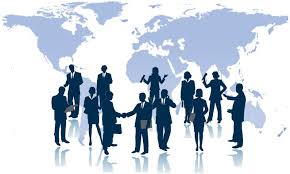 Messages
Pesan adalah setiap pemberitahuan, kata, atau komunikasi baik lisan maupun tertulis, yang dikirimkan dari satu orang ke orang lain. Pesan menjadi inti dari setiap proses komunikasi yang terjalin.
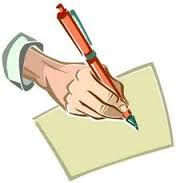 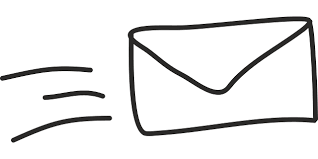 THE TRANSACTIONAL ASPECT OF COMMUNICATION
suatu proses dalam mana seseorang atau beberapa orang, kelompok, organisasi, dan masyarakat menciptakan, dan menggunakan informasi agar terhubung dengan lingkungan dan orang lain".Pada umumnya, komunikasi dilakukan secara lisan atau verbal yang dapat dimengerti oleh kedua belah pihak.Apabila tidak ada bahasa verbal yang dapat dimengerti oleh keduanya, komunikasi masih dapat dilakukan dengan menggunakan gerak-gerik badan, menunjukkan sikap tertentu, misalnya tersenyum, menggelengkan kepala, mengangkat bahu.
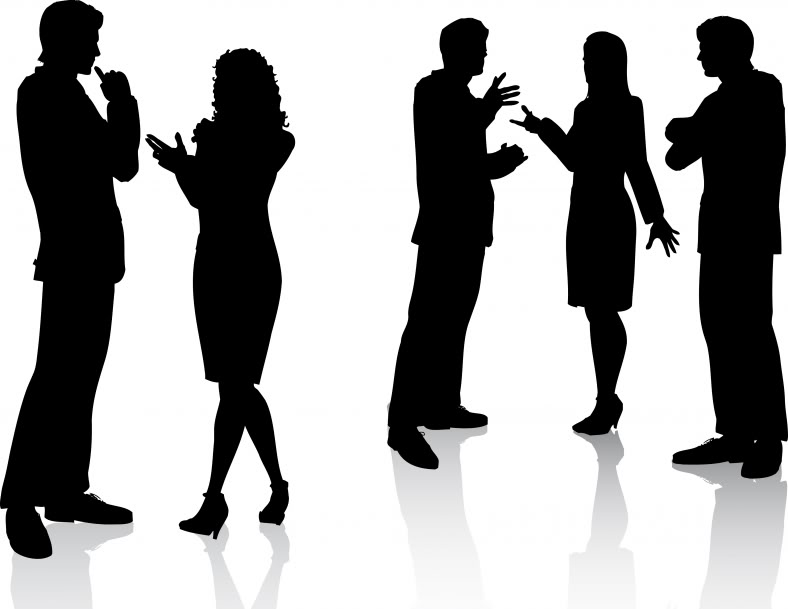 CONTEXT
Agar pesan dapat dikirim danditerima dari pengguna satu ke pengguna lain, proses pengiriman pesan memerlukan sebuah media perantara agar pesan yang dikirimkan oleh sumber (source) dapat diterima dengan baik oleh penerima(receiver). Dalam proses pengiriman tersebut, pesan harus dikemas sebaik mungkin untuk mengatasi gangguan yang muncul dalam transmisi pesan, agar tidak mengakibatkan perbedaan makna yang diterima oleh penerima.
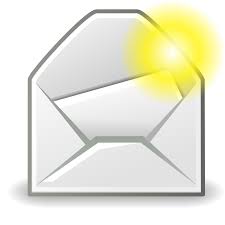 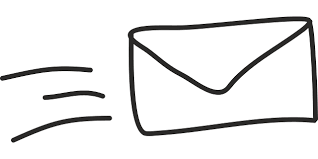 DEFINING INTERPERSONAL COMMUNICATION
Komunikasi interpersonal iyalah komunikasi antara orang-orang secara tatap muka, yang memungkinkan setiap pesertanya akan menangkap reaksi orang lain secara langsung, baik secara verbal ataupun nonverbal. Komunikasi interpersonal ini iyalah komunikasi yang hanya dua orang, seperti suami istri.
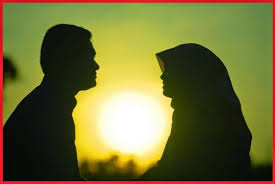 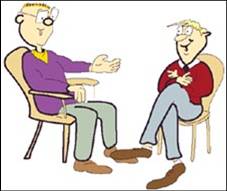 Verbal Interpersonal Communication
Speaking Skills
Listening Skills
Self-disclosure
Conflict and Assertiveness
Gender and Verbal Communication
Barriers to Effective Verbal Communication
Speaking Skills
Konotasi
Denotasi
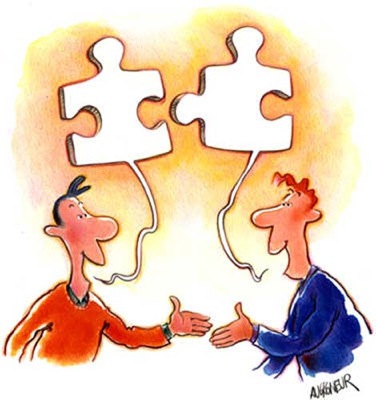 Makna kata objektif
Makna kata subjektif
Speaking Skills
Semakin konkret pilihan kata kita, semakin orang akan mengerti artinya.
Semakin abstrak kata yang kita gunakan, semakin banyak peluang untuk penafsiran bervariasi.
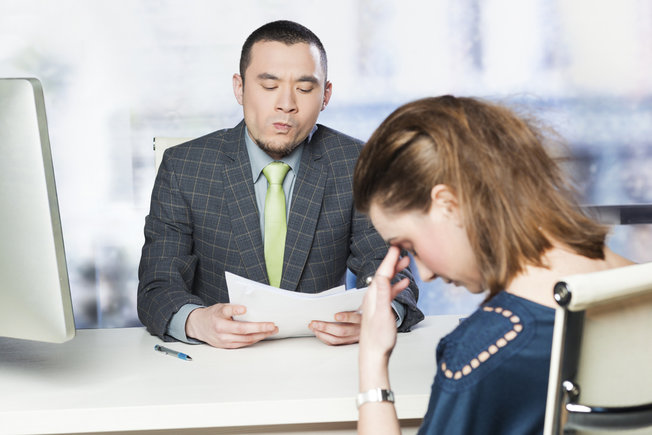 Pembicara yang baik menggunakan pesan verbal dan nonverbal secara konsisten.
Listening Skills
Hearing / pendengaran adalah proses sensorik fisiologis yang sensasi pendengaran  diterima untuk telinga dan diteruskan ke otak.
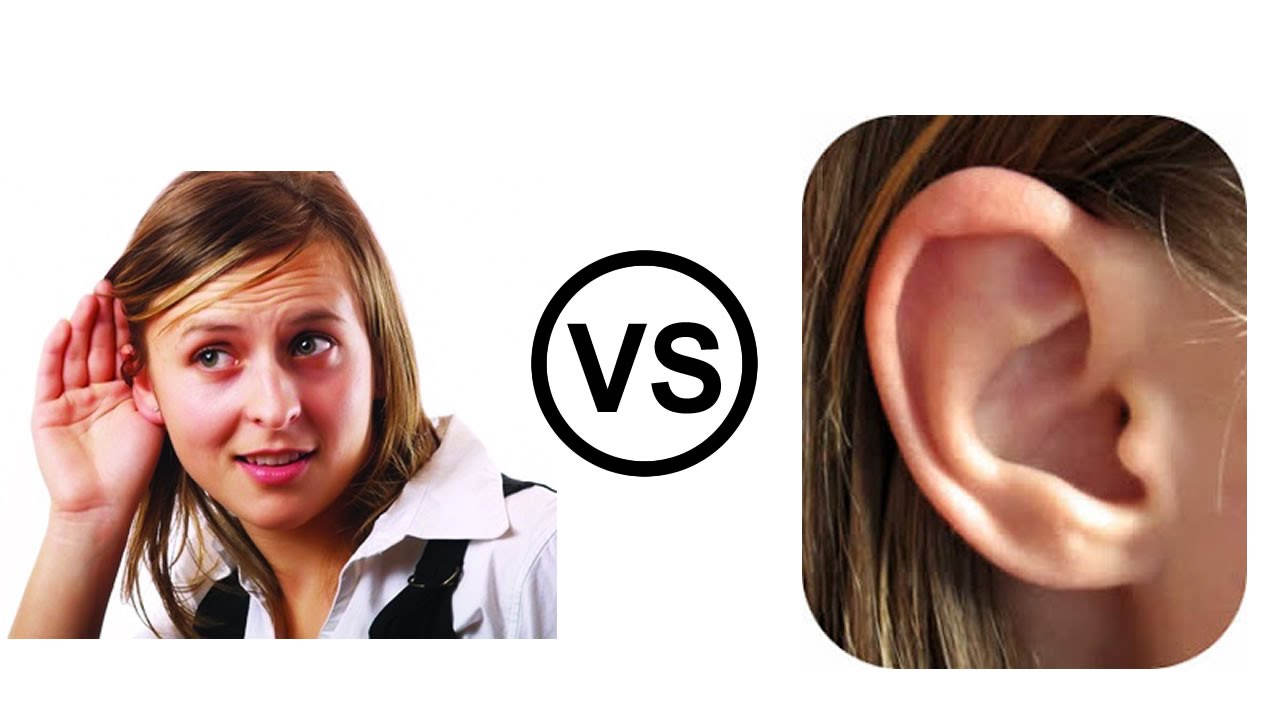 Listening / mendengarkan adalah proses psikologis dalam menafsirkan dan memahami apa yang seseorang katakan.
Adjustment Strategies for Becoming a Better Listener
Dont hog the conversation.
Pay careful attention to the person who is talking.
Use reflective skills.
Actively synthesize the themes and patterns you hear.
Give feedback in a competent manner.
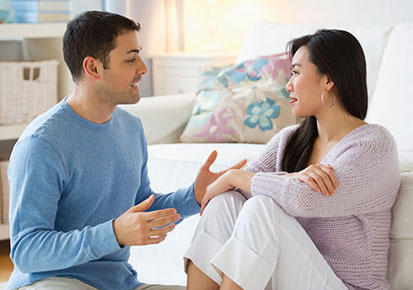 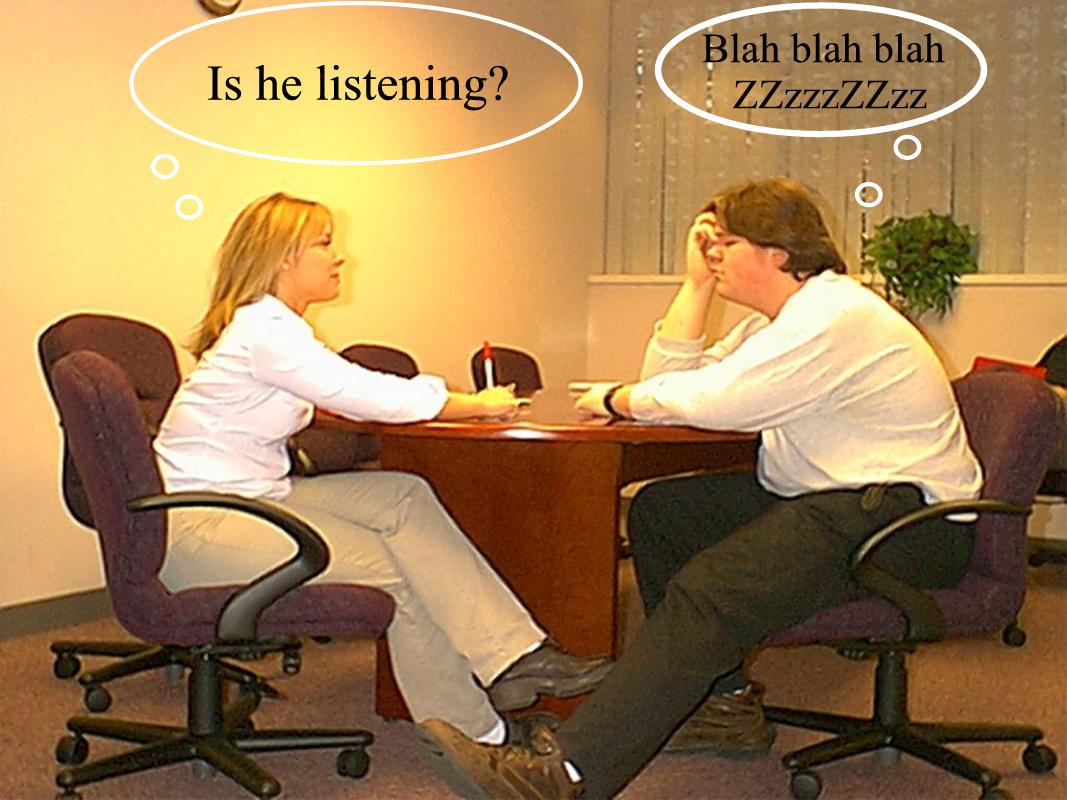 Self-Disclosure
The Johari Window
Self-Disclosure in Relationship
Adjustment Strategies for Increasing Self-Disclosure
Proceed gradually.
 Recognize that people have indifferent levels of intimacy needs.
 Begin with facts.
 When you are comfortable at disclosing facts, then include your thoughts.
 Try here-and-now communication.
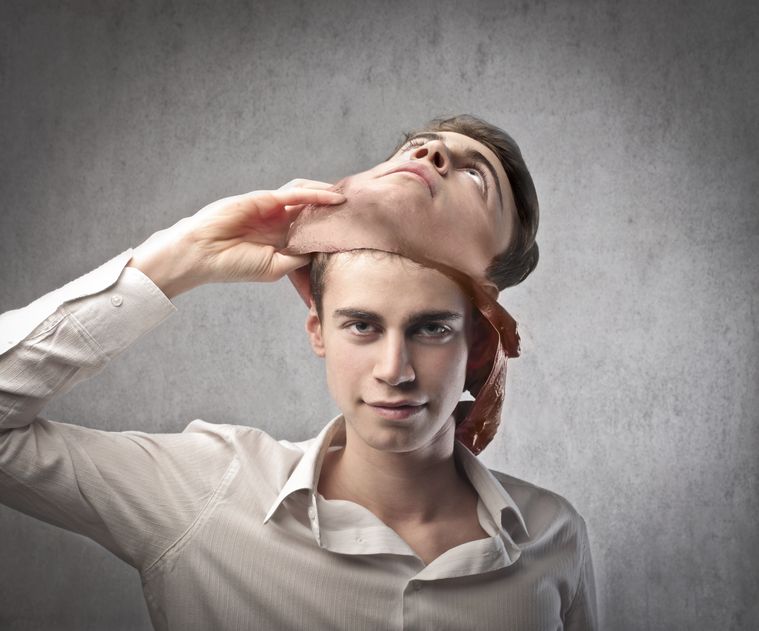 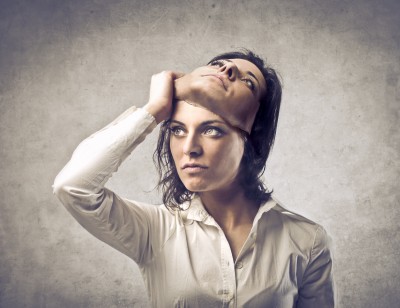 CONFLICT AND ASSERTIVENESS
Manusia mengatasi konflik dalam hidup mereka dalam 4 cara yaitu :
Secara agresif
Secara manipulatif
Secara pasif
Secara tradisional wanita terdidik untuk tidak terlalu terbuka secara sosial, sedang pria diajarkan untuk lebih agresif. Namun seiring perkembangan zaman tidak jarang wanita menjadi lebih terbuka dan wanita lebih kurang agresif.
GENDER AND VERBAL COMMUNICATION
Gender dan komunikasi keseharian memiliki keterkaitan yang erat, observasi yang telah dilakukan menunjukan bahwa wanita lebih terbuka yang dalam komunikasi bila dibandingkan dengan pria.
BEBERAPA JENIS COMMUNICATION VERBAL
RAPPORT TALK
SELF-DISCLOSURE
INTERRUPTIONS
RAPPORT TALK
Wanita lebih sering melakukan rapport talk, yaitu komunikasi yang dilakukan dengan tujuan untuk memperdalam hubungan antar pembicara.
Sedangkan pria lebih tertarik pada report talk yaitu, perbincangan yang bertujuan untuk membagi sebuah informasi antar pembicara.
SELF DISCLOSURE
Wanita lebih terbuka  dibandingkan pria karena wanita memiliki tingkat kepercayaan yang lebih tinggi, serta mengkaitkan pembukaan diri sebagai sebuah bentuk keintiman.
Namun pria merasa bahwa semakin banyak informasi akan di ketahui oleh orang makan semakin berbahayalah posisinya.
Bukan hanya pria dan wanita memiliki preferensi dan pola yang berbeda dalam membuka diri, persepsi mereka dalam makna pembukaan diri itupun sudah berbeda.
INTERRUPTIONS
Apakah pria lebih sering menyela dari pada wanita?
BARRIERS TO EFFECTIVE VERBAL COMMUNICATION
JUDGING
PROPOSING SOLUTIONS
AVOIDING THE OTHERS CONCERNS
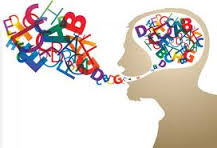 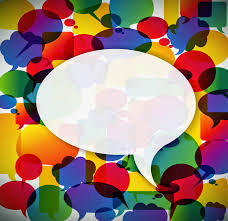 Dimensions of nonverbal communacation
Characteristics of nonverbal communacation
Detecting deception
Nonverbal coordination
Culture, ethnicity, and nonverbal communication
Gender and nonverbal communication
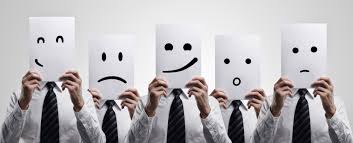 Body communicatin
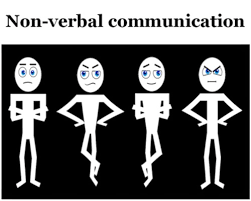 Gesture adalah sebuah gerakan anggota badan atau tubuh untuk menyampaikanpesan kepada orang lain. Arti dari beberapa gerakan sangat bervariasi di seluruh budaya yang ada di dunia
Facial expressions  dapat menyampaikan keadaan emosi dari seseorang kepada orang yang mengamatinya.
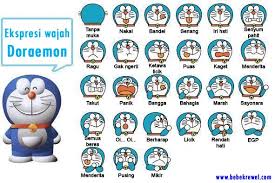 Eye communication  berfungsi:
-untuk mengamati umpan balik
-untuk memberi sinyal giliran dalam  percakapan
-untuk sinyal dasar dari sebuah hubungan
-untuk mengimbangi jarak fisik
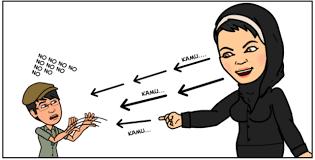 Touch communication mempunyai peran  yang sangat kuat dalam komunikasi interpersonal,termasuk dalam ekspresi seksualitas, penghibur dan dukungan, serta kekuasaan dan dominasi
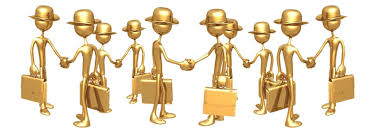 Spatial communication
Prexemics: studi tentang fungsi komunikatif ruanh, terutama bagaimana orang tidak sadar struktur ruang mereka.
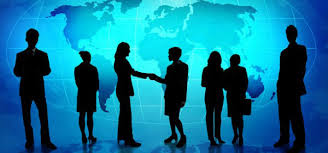 Silence and paralanguage
Silence and paralanguage kita telah melihat bahwa kita dapat berkomunikasi dengan kata-kata dan dengan perilaku nonverbal, seperti sinyal tubuh dan penggunaan ruang.kita juga dapat berkomunikasi nonverbal melalui penggunaan keheningan.
Silence 
Dengan menjadi diam, pendengan yang baik terlibat dalam kegiatan tertentu, seperti
Memperhatikan orang lain melalui postur tubuh yang menunjukan bahwa iya benar-benar disana untuk orang tersebut
-mengamati mata pembicara , ekspresi wajah
- gerakan untuk komunikasi berfikir tentang apa yang orang lain komunikasikan
Perbedaan jenis paralanguage dan yang mereka artikan atau rasakan
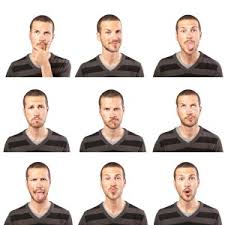 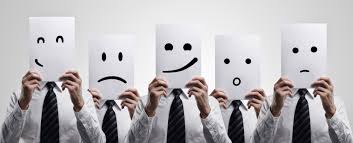 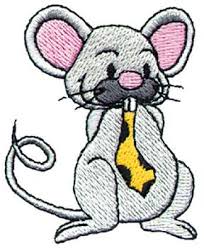